Measuring and Fingerprinting Click-Spam in Ad-Networks
Vacha Dave*,  Saikat Guha, Yin Zhang

				Presented by
			        Akhil Reddy Katpally
Contents
Introduction 
What is Click Spam?
Estimating Click Spam
Measuring Click Spam
Fingerprinting Click Spam
Summary
Online Advertisement
Online Advertising is a 43 billion dollar industry and it is growing at around 18% per annum.
Main Players in Online Advertising are
Ad-Networks
Publishers
Advertisers
Pay-Per Click Advertising
Advertiser pays to the Ad-Network for every click on the Ad.
Ad-Network shares the revenue with publisher in 30-70 percentage.
Publishers gets the major chunk of the revenue and there is a greater possibility of publishers indulging in fraud.
Pay-per Click
Google is Publisher and Ad networks
All ads displayed here are Advertiser ads
Time-line for serving Ads
Click Spam in Online Advertising
What is Click Spam?
Click Spam, i.e., fraudulent or invalid click.
A person, automated script or computer program imitates a legitimate user of web browser clicking on a ad.
Sole purpose is generating charge per click without having actual interest.
Who is involved in Click Spam
Publishers or Syndicated Search engine
Advertisers
To deplete the competitors budget.                                                                         
Click Spam Costs Advertisers on the order of hundreds of millions of dollar every year.
Challenges in Identifying Click Spam
No ground Truth:
A Click is Click-Spam if the user did not intend to Click.
It is really difficult to identify which Clicks are Click-Spam.
Granularity:
Some areas of advertising have less Click-Spam and other areas have more (mortgage ads). It is not possible to aggregate them.
No global view:
Ad network cannot track user engagement on advertiser site, and the advertiser has no knowledge on user’s engagement with other advertiser.
Do Ad networks identify Click Spam?
Every Ad networks have in-house heuristics to identify Click Spam.
They provide discounts to the advertisers based on their in-house heuristics.
Ad networks do not indicate which clicks were charged and which are not charged in the billing report. 
There is no transparency in this models and the efficiency of this models are questionable.
Contributions of the paper
First methodology to Advertisers to independently measure and compare Click Spam across each ad networks for a specific keywords.
Discover sophistication of ongoing click spam attacks and present strategies to ad networks to mitigate them.
 Conduct a large-scale in-depth measurement study of click-spam today across ten ad networks.
Search, contextual, social and mobile ad networks.
Show that Click Spam is a problem for Mobile and Social ad networks.
Estimating Click-Spam
We estimate fraction of click-spam in total clicks.
Designed Bayesian estimation framework. It can provide the fraction of the click-spam.
Bayesian framework uses only quantities which are measurable by the advertiser.
It will cancel out quantities which are not measurable by the advertiser.
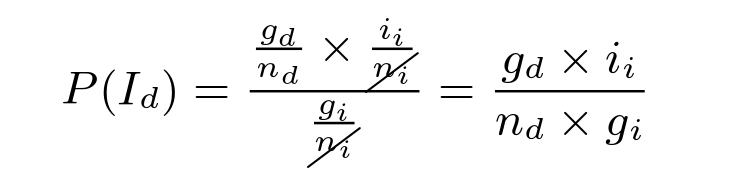 Estimating click spam
P(G) is computed as the ratio of the number of gold-standard clicks (g; known) to the number of clicks (n; known).
P(Ii) is the ratio of the number of non-click-spam clicks (ii; unknown) to the number of clicks (ni; known) arriving via the interstitial page
False Positive:
Legitimate users may not make extra effort to reach target ad. 
False Negative:
Uninterested users may still make extra effort to reach target ad.
Estimating Click Spam
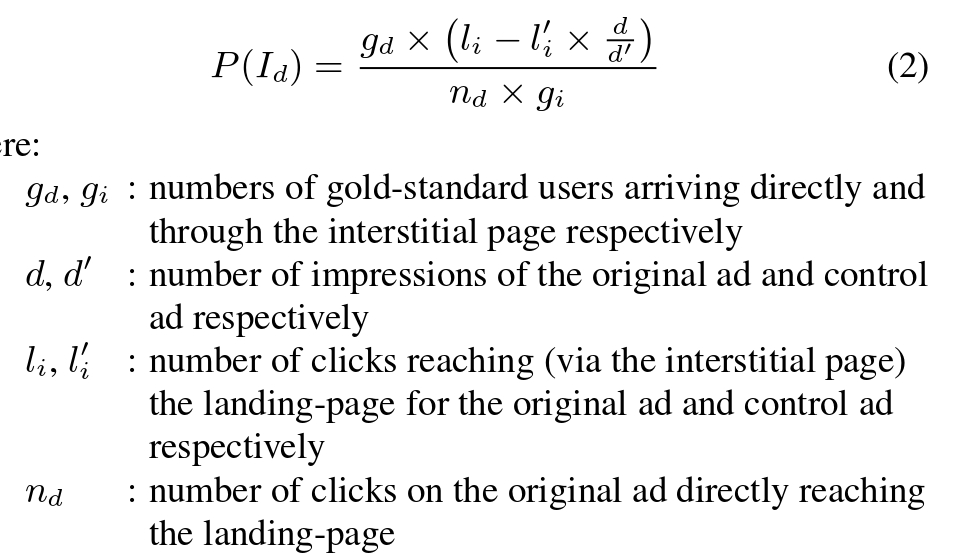 Limitations of our approach:
A key limitation of our approach is that the advertiser must actively measure click spam.
Both interstitial ad and control ad harm the user experience.
Measuring Click-Spam in 10 ad networks
Signup as 3 advertiser with 10 ad networks.
10 ad networks are
Search ad networks:
Google search and Bing search  
Contextual ad networks:
Google AdSense and Bing Contextual.
Mobile ad networks:
Google Mobile, Bing Mobile, Ad Mobile and InMobi.
Social Ad networks:
Facebook
We use 3 keywords for each advertiser
High popularity keyword: celebrity
Medium popularity keyword: yoga
Low-popularity keyword: lawnmower
Continued…
We create 4 Ads for each target landing page
First Ad directly takes to landing page 
Other 3 Ads takes to interstitial pages before to the landing page.
We create 3 interstitial pages:
5 sec wait, before landing on the page.
Ask user to click on the link to continue to the landing page
Ask the user to solve CAPTCHA.
We create 4 additional Control Ads for each landing page, but with junk ad text.
Continued….
Bluff Add




All Ads were shown 26M times.
Total of 85k clicks are resulted and 17k is charged for that.
Landing pages were fetched by total 33k unique IP addresses located in 190 countries.
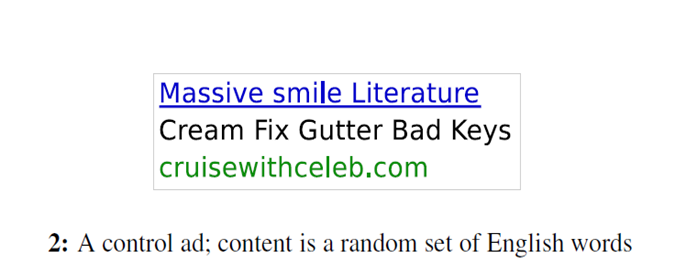 Validating the data
Since there is no ground truth, we compare the results with the search ads of 
Google and Bing
We Assume that reputed search ad networks are mature enough that their in-house algorithms are able to detect and discount most of the click-spam on their networks.  
All the web requests made to the Apache server are logged.
Validating using Search Ads
A,B and C are different ad networks ran with different environments
Click Spam in Mobile ads
A,B,C and D are different mobile ad networks
Estimating contextual spam
A,B and C are different Contextual  and social ad networks
Fingerprinting Click Spam
Manually investigated all the clicks that were received on the control ads.
Discovered 7 ongoing click spam attacks.
Investigation covers 26% of the traffic our control ads attracted. As expected these ads are fraudulent in nature.
Normally Ad networks discount substantially less amount(6-20%).
Graph Clustering
We induce a graph that spans all publisher domains we see.
For any pair of publishers, we compute  a similarity score.
We construct a feature vector that consists of various network-level attributes.
By assigning weight to each attribute we compute a cosine similarity b/w the 
Feature vectors of the pairs of the domain.
Malware Driven Click Fraud
Responsible malware: TDL
Validation: Run malware in Virtual Machine.
Can intercept and redirect all requests from popular browsers.
Browser specific filtering doesn’t work.
Only 1 click per ip address per day.
Threshold based filtering doesn’t work.
Mimics real user behavior
Timing analysis doesn’t work.
Click Fraud using parked domains
A parked domain is a domain that is registered but it is not in use.
IP holds 500,000 such domains.
A user may reach parked domain through many ways like he may have mistyped the website name.
Advertiser must pay for that.
Auto redirects based on the geo-location.
Icici bank parked domain
Finally user reaches to 
www.icicibank.com
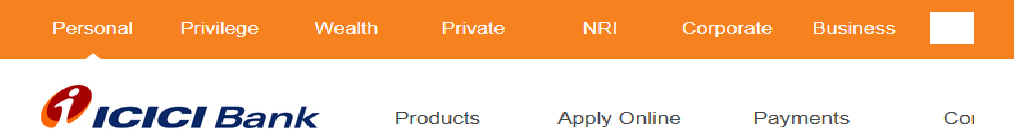 Mobile Click Spam
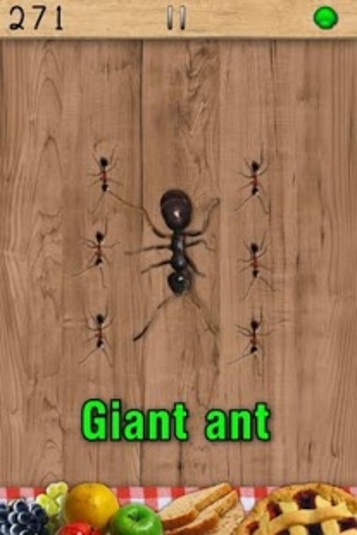 Gamming apps
Place ads close to where users are expected to click.
Games like Ant-smasher, milk-the-cow, and others. 
Ant-smasher
Ads are placed where user is expected to click
Click Spam is rampant in mobile ads.
Summary
Click Spam remains a problem, and probably lot bigger in mobile ads.
Proposed an independent mechanism to estimate click spam by the advertiser.
Done extensive validation with different set of keywords in different ad networks.
Learnt about sophisticated Click Spam attacks like
Malware driven attacks
Parked domain Click Spam
Mobile Click Spam
Any Questions?